階段重點
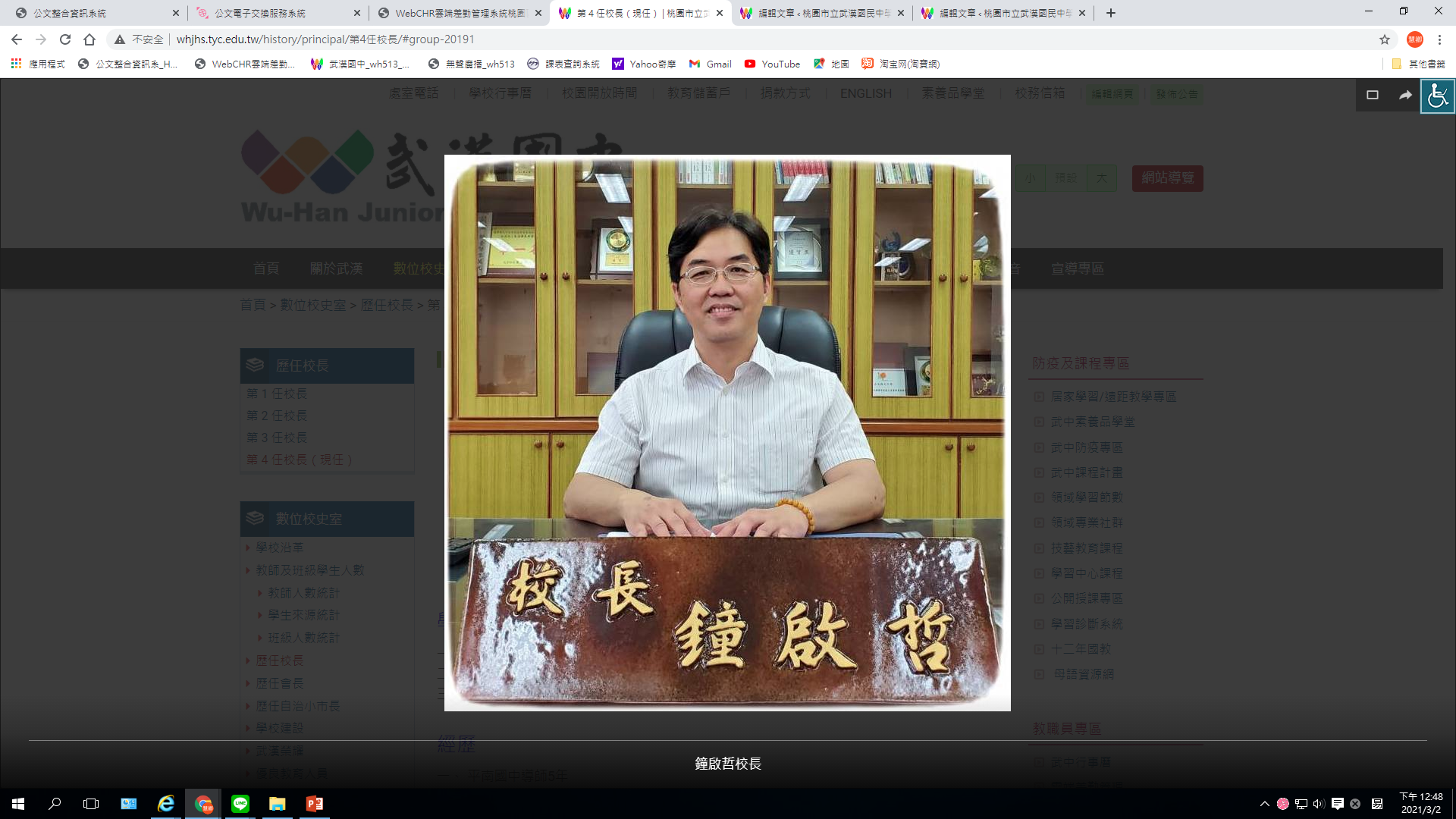 第4任校長
鐘啟哲校長
2020～迄今
陸續建設
(1)冷氣電力改善工程
(2)新設冷氣工程
(3)活動中心空調設備工程
(4)平板電腦及同步充電車
(5)划船代表隊購置器材
(6)校舍防鏽油漆工程
(7)網路改善及虛擬化設定
陸續建設
9 月 25 日活動中心與圖書館後續擴充完工
2020 年
2021年
2023年
2024年
2022年